Creating Technology to Change the World
Jennifer Rexford
Chair of Computer SciencePrinceton University
Flash Back to 1984
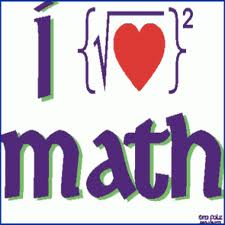 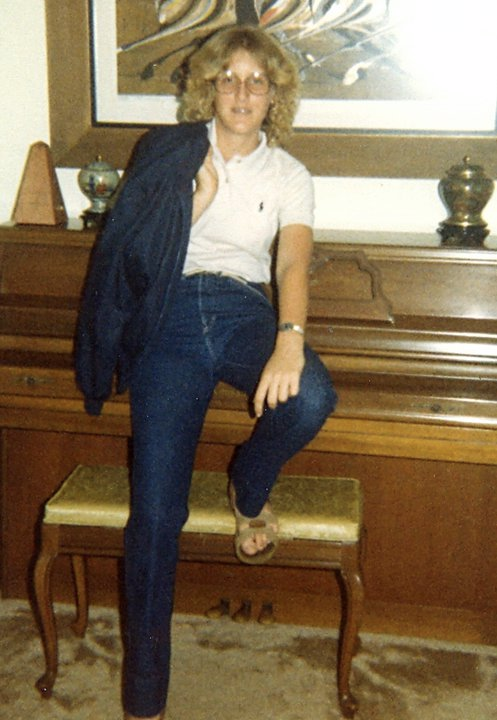 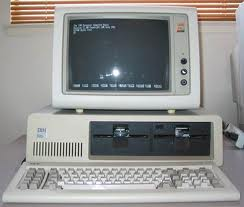 [Speaker Notes: Programming enables innovation… Then I wondered who gets to pick what the computer can do…]
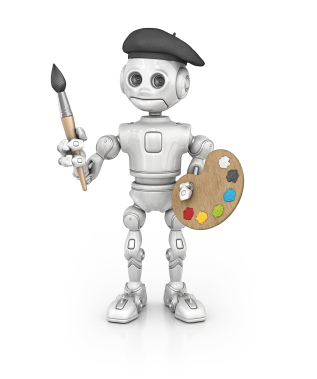 Computers let you create new things!
But who creates the computer?
Studying Engineering
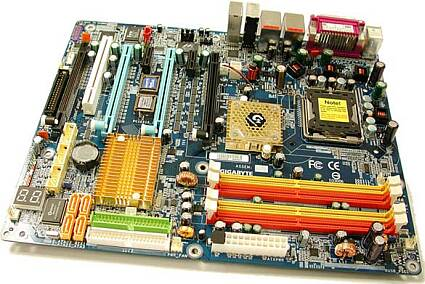 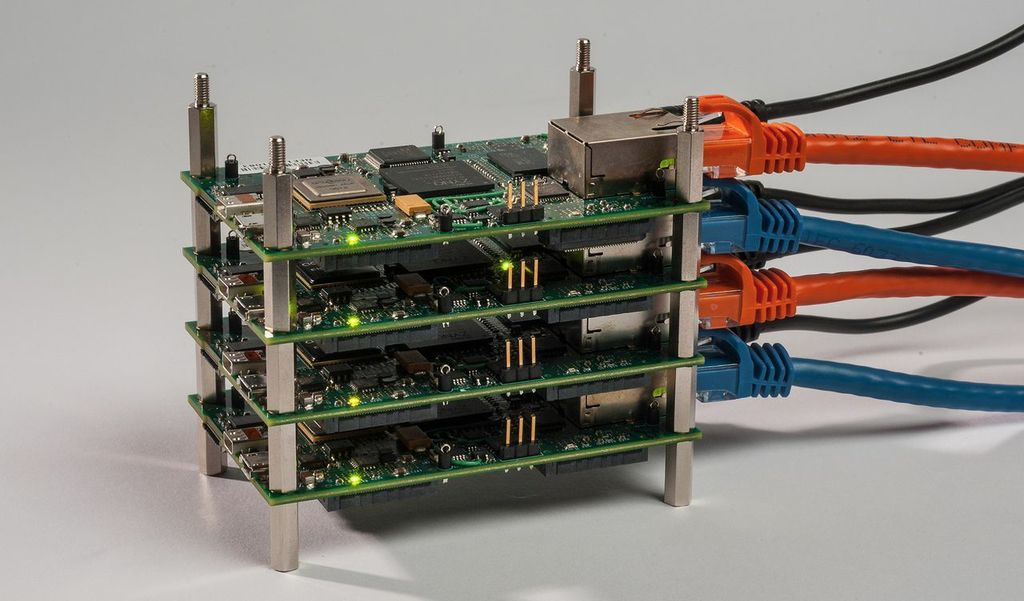 College at Princeton
How computers work
Graduate school at U. Michigan
Multiple computers working together
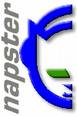 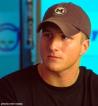 Shawn Fanning
Northeastern freshman
Napster
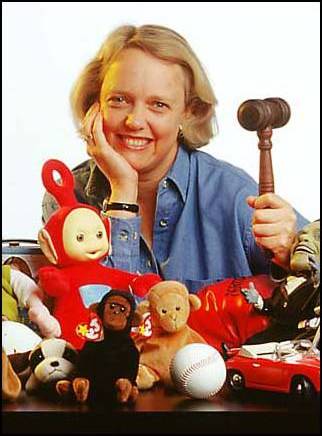 Meg Whitman
E-Bay
Internet Enables Creativity
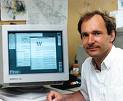 Tim Berners-Lee
CERN Researcher
World Wide Web
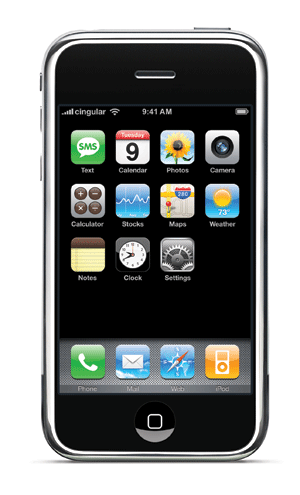 iPhone 
apps
Internet Research
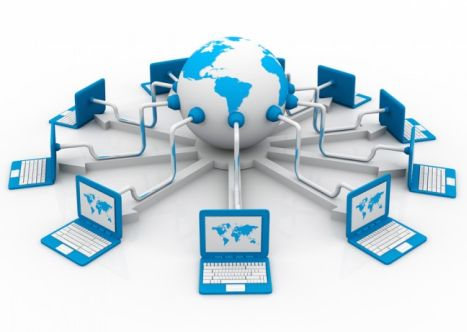 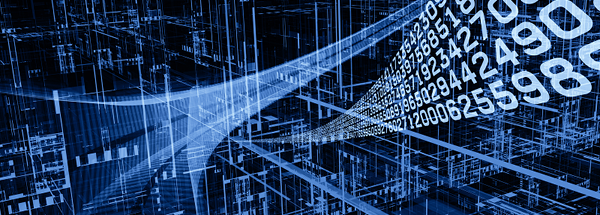 Researcher at AT&T
Making the Internet run better
Professor at Princeton
Designing a better Internet
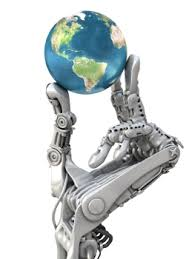 What’s Next?
Connecting networks of computers to the real world!
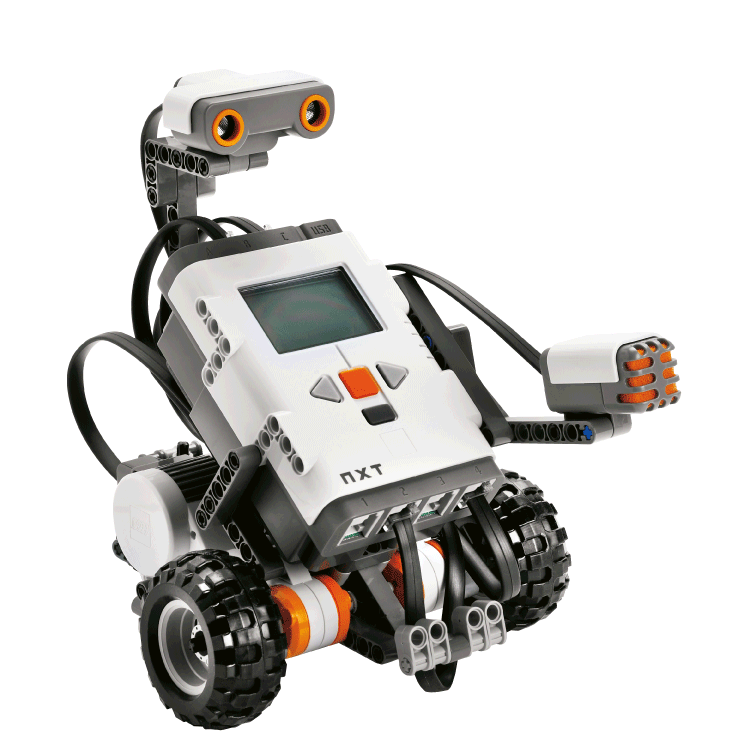 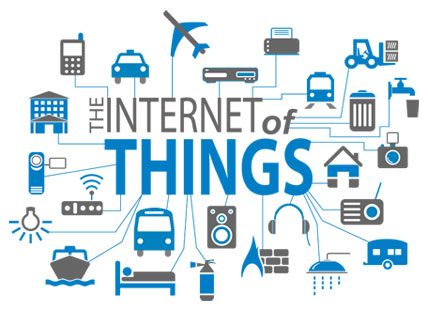 That’s where you come in!
6
What I Love About My Job
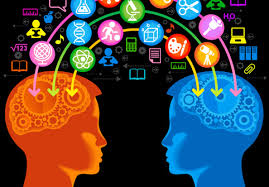 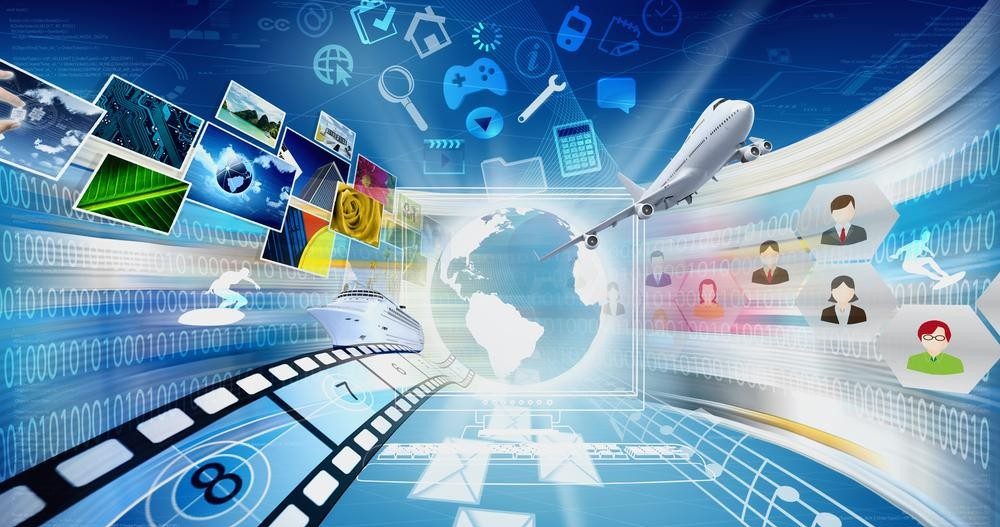 Learn new stuff all the time
Work on cool technical problems
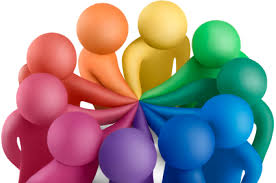 Work with fun, smart people
7
What I Love About My Job
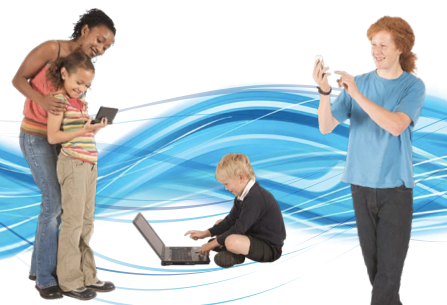 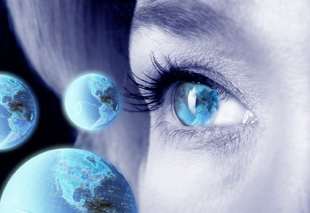 Have real impact on the world today
Hopefully have bigger impact in the future
8
Have Fun!
Your generation
Decide how computers affect the real world
Bringing together
Technology
Creativity
Teamwork
Taking risk
Have fun!
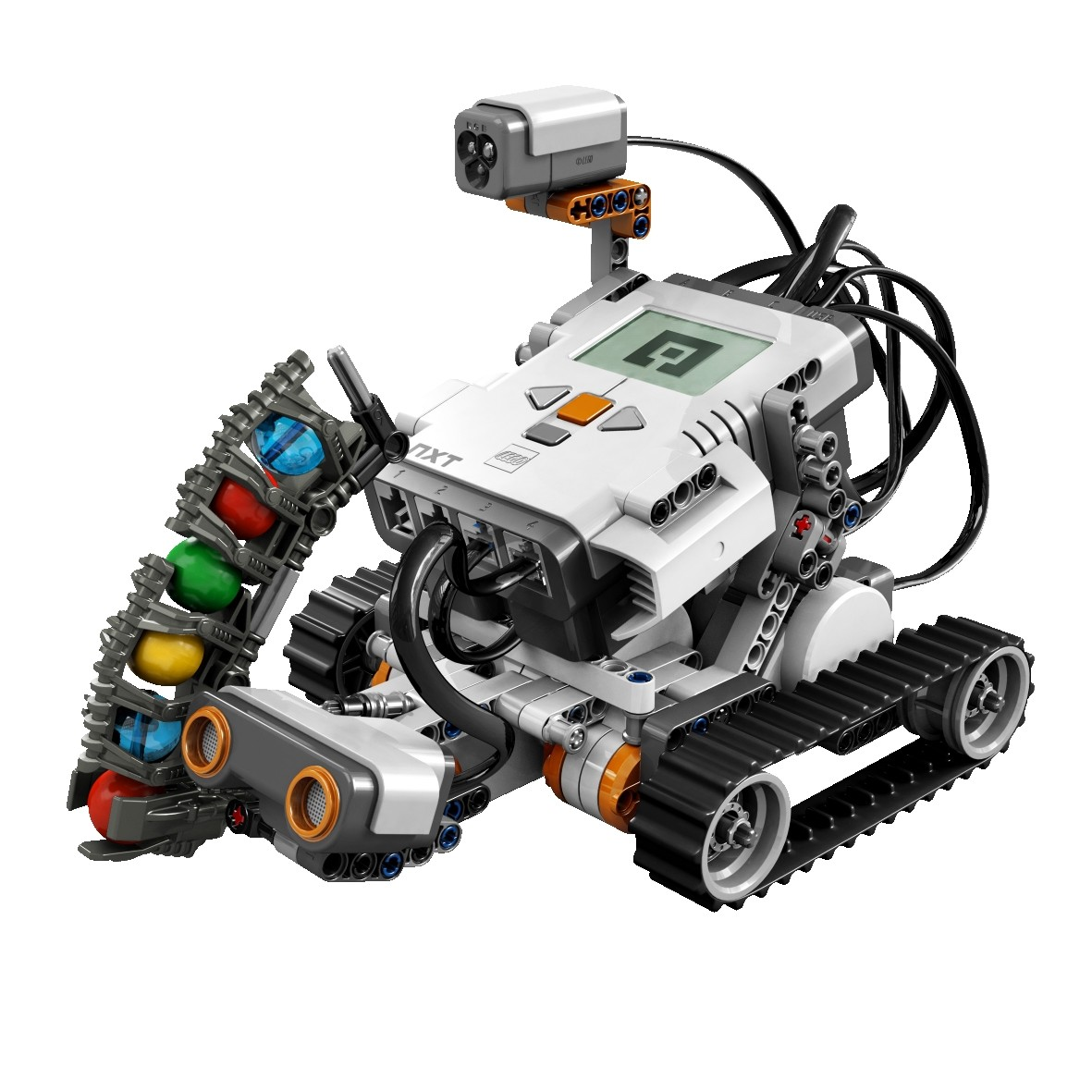 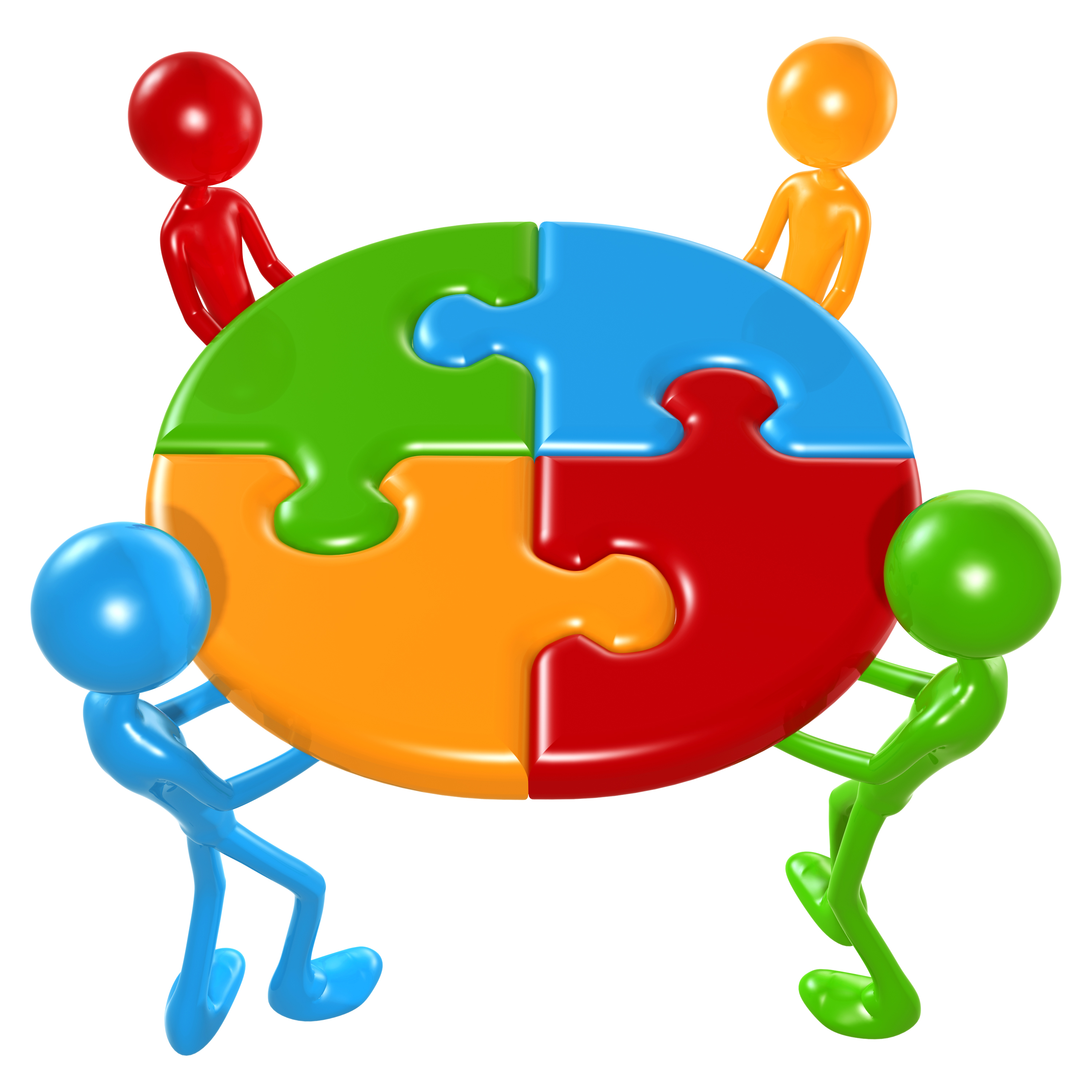 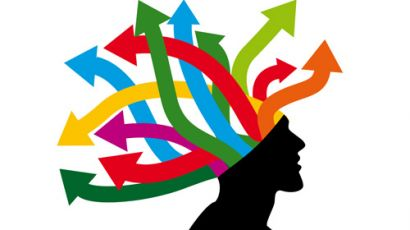